Работа  организаций дополнительного образования в модуле дополнительного образования детей АИС «Сетевой город. Образование»
Из отчета «Возрастной состав обучающихся МОДО»
Из отчета «Занятость учащихся ОО, по типам направленностей МОДО»
Заполнение сведений
из отчета «Контроль заполнения данных по сотрудникам»
Комплектование 
( из отчета  «Количественный состав обучающихся»)
Количество объединений 
( из отчета  «Количественный состав обучающихся»)
Количество внешних обращений к системе сотрудников в месяц
 (период с 25.11.17 – по 25.12.17)
Консультационные семинары 
с организациями дополнительного образования
«О корректной работе муниципальных организаций дополнительного образования  в АИС СГО» (13.12.2017)

Участвовали – 25 организаций 
Отсутствовали  - 2 организации : МБОУ ДО ЦДТТ «Парус»
                                                             МБОУ ДО СШ № 3
«Возможности самоконтроля муниципальных организаций дополнительного образования  при работе в АИС СГО» (18.01.2018)

Участвовали – 22 организации 
Отсутствовали  - 5 организаций : МБОУ ДО ЦДТТ «Парус»
                                                             МБОУ ДО СШ № 4
                                                             МБОУ ДО СШ № 8
                                                             МБОУ ДО ЦДЮТ
                                                             МБОУ ДО ГДЮСШ
Обучающие семинары по ИКТ для организаций дополнительного образования
Отчетный период: 1 сентября – 26 января 2017/2018 учебного года
5 образовательных организаций
(11 педагогов)
6 образовательных организаций
(9 педагогов)
ЦВО
КВО
2 образовательные организации
(6 педагогов)
ПВО
7 образовательных организаций
(13 педагогов)
ЗВО
Всего из организаций дополнительного образования 
посетили обучающие семинары – 39 педагогов
Обучающие семинары по ИКТ для организаций дополнительного образования
Обучающие семинары по теме: «Работа в модуле «Организация 
дополнительного образования» АИС «Сетевой город. Образование»
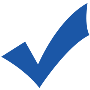 ЦВО
ЗВО
ПВО
КВО
• МБОУ ДО ДЮСШ № 7
• МБОУ ДО ДЮСШ № 2
• МБУ ДО ЦТР «ЦЕНТРАЛЬНЫЙ»
• МБОУ ДО ЦТ «СОДРУЖЕСТВО»
• МБОУ ДО ГДЮСШ
• МБОУ ДО СШ № 4
• МБОУ ДО ДШИ «ЮБИЛЕЙНАЯ»
• МБОУ ДО ЦДЮТ
• МБОУ ДО ДЮЦ
• МАОУ ДО ЦДТ «ПРИКУБАНСКИЙ»
• МАОУ ДО СШ № 6
• МБОУ ДО ДМЦ
• МАОУ ЦО ДО «ПЕРСПЕКТИВА»
• МБОУ ДО ДЦ «АВТОГОРОДОК»
• МБОУ ДО ДДТ «СОЗВЕЗДИЕ»
• МАУ ДО МЭЦ
• МБОУ ДО СШ № 1
6 педагогов
10 педагогов
13 педагогов
9 педагогов
Обучающие семинары по теме: «Основы ведения сайта образовательной организации»
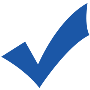 • МБОУ ДО ДЮСШ № 7 – 1 педагог
ЦВО
Новые заявки на обучение подали 
8 педагогов из 2 образовательных учреждений